Temas de la clase anterior

Relación (-+), depredación. Tipos de depredadores
Respuesta funcional y numérica de depredadores
Modelos de interacción depredador presa: modelo de Lotka Volterra
Modelos con densodependencia intraespecífica
Efectos de la respuesta funcional del depredador sobre la isoclina de la presa.
Refugios, efecto Allee y la dinámica depredador presa. 
Efectos estabilizadores y desestabilizadores
Tema de hoy

Otros tipos de depredación: Parasitismo. Modelos SIR
Interacciones parásito- huésped
Relación (+ -) el parásito se beneficia, el huésped de perjudica

Coevolución parásito huésped

Estudio de fauna de parásitos permite establecer relaciones filogenéticas entre huéspedes

Más del 50 % de las especies y más del 50% de los individuos son parásitos

250 millones de personas afectadas por elefantiasis, 200 millones de personas afectadas por esquistosomiasis, entre 6 y 7 millones de chagásicos en América.

Entre 20 y 40 millones de personas muertas por gripe española entre 1918-1920, 500 millones de casos

228 millones de personas contagiadas de COVID 2019,  4692850 muertes
Clasificaciones de los parásitos

Microparásitos: virus, bacterias, protozoos
Pequeños, muchos por huésped
En general intracelulares, se reproducen dentro del huésped
La dinámica de las infecciones se describe por el número de huéspedes infectados, es difícil contar el número de parásitos

Macroparásitos: nematodos, cestodes, trematodes
De mayor tamaño
Menos por huésped
Formas infectivas como huevos se liberan del huésped
En general se alojan en cavidades, no dentro de células (ej intestino)
Se puede contar el número de parásitos y el número de huéspedes infectados
Según el ciclo de vida

Directo: pasa directamente de un huésped a otro. Virus Covid, Influenza

Indirecto: es transportado por un vector. Virus del dengue, el vector es el mosquito. Trypanosoma, el vector es la vinchuca, esquistosoma, los vectores son caracoles.

El vector puede ser sólo un medio de transporte o ser un huésped intermediario necesario para que el parásito cumpla su ciclo
Zoonosis

Enfermedades transmitidas al hombre por animales. El hombre no sería el huésped principal
Reservorio: especie que mantiene al patógeno en la naturaleza. Roedores colilargos para el hantavirus
Tipos de ciclo
Directo
I= Infectado
S= Susceptible
A= Ambiente
S
I
A
I
S
Indirecto
Esquistosomiasis= vector Caracol

Dengue, Fiebre Amarilla= vector Mosquito

Mal de Chagas= vector Vinchuca
V
I
S
Transmisión con reservorios
A
RI
RS
Huésped accidental
Hombre
Hantavirus
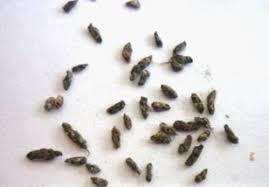 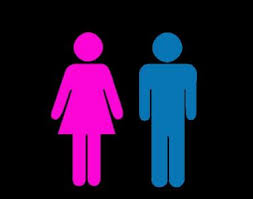 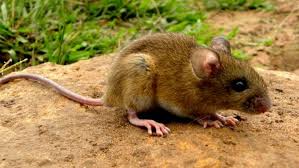 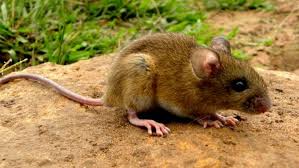 Modelos de transmisión para microparásitos

Modelo SIR, desarrollado por WO Kermack y AG Mc Kendrick en 1927. 

Modelo que considera que la población está formada por:

Individuos Susceptibles (S), que pueden contraer la enfermedad

Individuos infectados (I) que pueden transmitir la enfermedad

Individuos recuperados (R) no transmiten y no se infectan. Para el modelo a veces se incluyen los muertos
k S p
Tasa de producción de nuevas infecciones
Número de huéspedes susceptibles (S)
Tasa de transmisión per cápita (a cuántos infecta cada individuo infectado)
Infectividad del patógeno

Carga del patógeno (cuánto hay en el huésped infectado)

Susceptibilidad del huésped
Probabilidad de que el contacto provoque una infección (p)
Contactos entre S e I
(k)
k en ciclos directos depende de contactos entre infectados y susceptibles, en la transmisión indirecta depende de los contactos con el vector.
Contactos (k) entre Susceptibles e Infectados
(c) Contactos de S con toda la población (S+I)
Proporción de la población infectada (I/N)
Tasa de producción de nuevas infecciones
kSp        k= c I/N

c I/N p S = β S I        (c/N) p= β

β= coeficiente de transmisión
Tasa de producción de nuevas infecciones: βSI
Un parámetro importante: R0

Para macroparásitos: número promedio de crías que llegan a la madurez producida por cada parásito a lo largo de su vida en una población de huéspedes no infectados

Para microparásitos: número promedio de nuevas infecciones producidas por un huésped infectado introducido en una población susceptible
El umbral para que se propague una infección es 

R0= 1 se mantiene la infección

R0<1 la infección desaparece de la población

R0>1 aumenta el número de infectados
R0 aumenta

Con el tiempo que un huésped permanece infectivo (L)

Con el número de susceptibles (S)

Con el coeficiente de transmisión (β)

R0= S β L
Del valor máximo inicial el R0 va disminuyendo a medida que disminuye el número de susceptibles (S)
¿Qué proporción de la población (Pc)  ser inmune para que el R0=1?

Pc= 1- (ST/S0)       Proporción de inmunes
 
S0= población de susceptibles iniciales
ST= población de susceptibles después de  inmunización

β L S0 (inicial) = R0 inicial (sin inmunización)

S0 (inicial)= R0 inicial / β L 

Cuando R0= 1 = β L ST     ST=1/ β L   Susceptibles cuando R0= 1
  
Pc = (1- ST/S0)  = (1 – (1/ β L)/(R0inicial/ β L))= 1- 1/R0 inicial

Proporción crítica de la población que debe ser inmune para que el R0= 1 es mayor cuanto mayor sea el R0 inicial
Valores de Ro inicial (sin medidas preventivas) y proporción de la población que debe llegar a inmunizarse para conseguir la erradicación de la infección
R0 básico

Sarampión 12-18
Rubeola  6-7
Viruela 5-7
Influenza 0,9-2,1
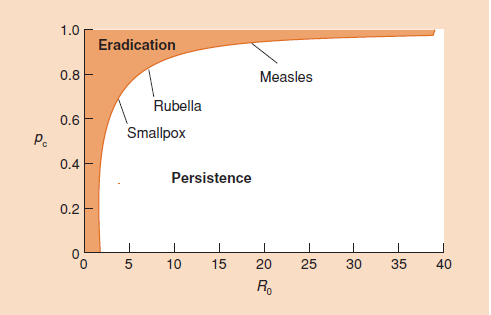 Erradicación
Sarampión
Rubeola
Viruela
Persistencia
COVID 19
Inmunidad de manada: cuando la proporción de inmunes lleva el R0 a valores < 1
Inmunidad de manada para COVID

Aproximadamente 53% de la población debe ser inmune para R0=1

0,53* 50.000.000 (población argentina)= 26.500.000   infectados 

Cantidad de muertos esperada por inmunidad de manada= 26.500.000 infectados * 0,0209 (tasa de mortalidad)= 553850. 

Esa es la cifra de muertos si no se hubieran tomado medidas y se hubiera esperado llegar a inmunidad de manada por contagios.

Septiembre 2021: 64% de la población recibió una dosis de vacuna
                             44.8% de la población recibió dos dosis de vacuna

Casos totales desde inicio de la pandemia: 5.240.000
Muertes desde inicio de la pandemia: 115.090
Objetivos de una campaña de prevención de contagios y muertes

Disminución de la transmisión 

Disminuir contactos. Aislamiento social, cuarentena
Aislamiento de infectados
Desinfección, medidas de higiene, tapaboca y nariz
Inmunización

Disminución de la letalidad

Preparación del sistema de salud, medicamentos, equipos, capacitación del personal de salud, cuidado de grupos de riesgo
Inmunización: vacunas